Игра ?Игра!
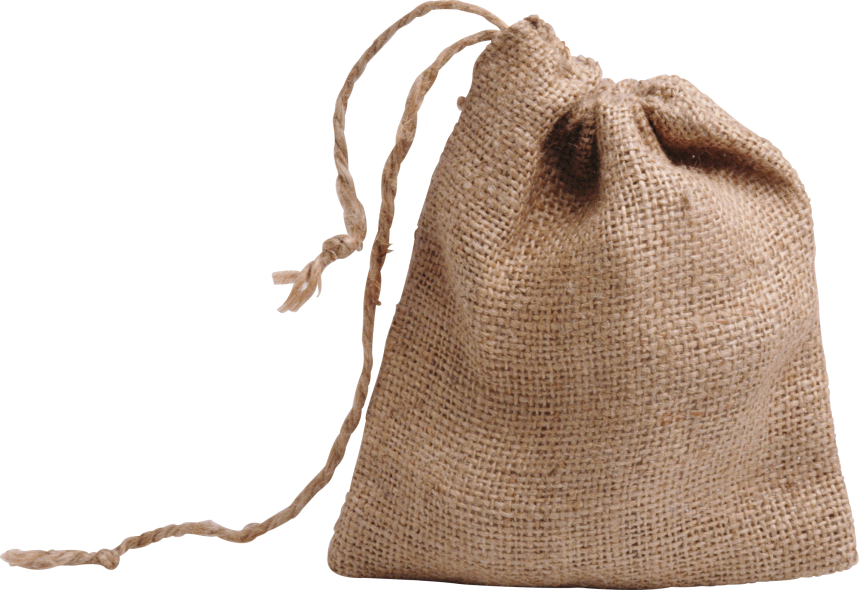 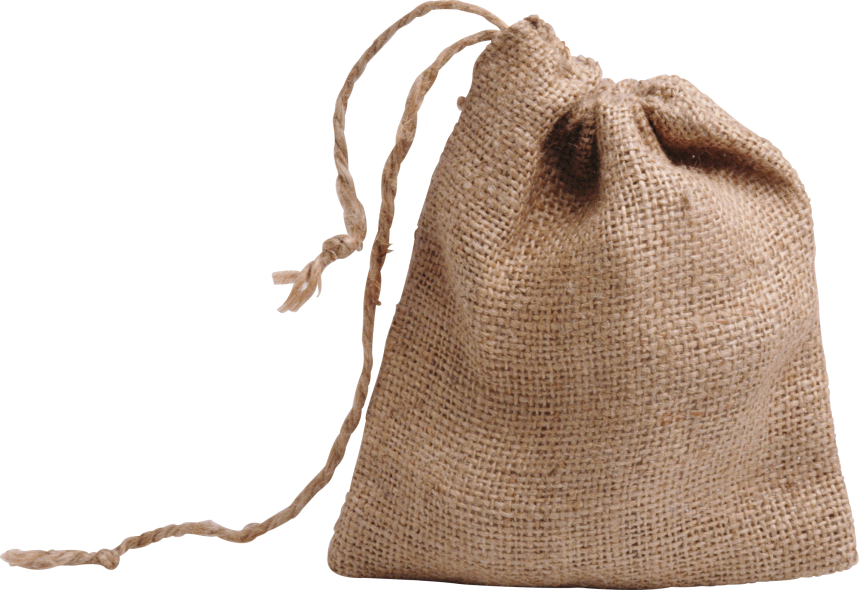 Кот в мешке
Конфеты
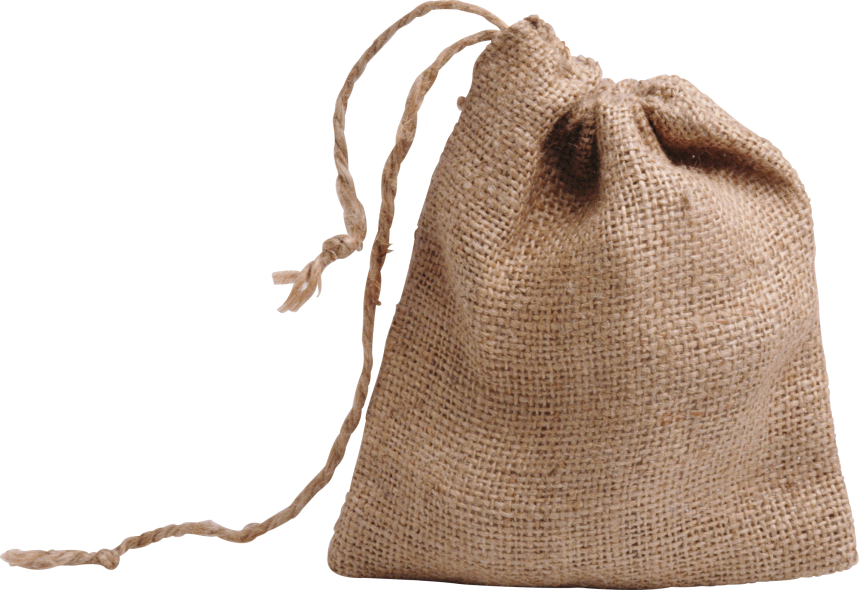 Нет Д/З
Разминка
Реши  примеры устно и ответы запиши на доске.
32621х11=		    	652=			852 =
98х95=			472 =			93х97=
492= 				10725х11=		    522 =
752=				94х91=		482 =
532=				542 =	               4523х11=
358831
4225
7225
9310
2209
9021
2401
2704
117975
5625
8554
2304
2809
2916
49753
Дополни предложение…
Если после перемены ученик красный и вспотевший, то он…
Если за окном синее  небо , яркое  солнышко-то это признак ….
Если у человека кашель , температура, головная боль- то это признаки…
Если сумма цифр числа делится на 3,то это признак…

Какие слова встретились в каждом предложении?
Что такое «признак»?
Признак-это такое свойство предмета или процесса , которое позволяет выделить данный предмет или процесс из множества других.

По некоторой совокупности признаков мы можем дать предмету имя.
Назови группы предметов
1)-5;-10;-6; 0; 1.
       
2)
3)
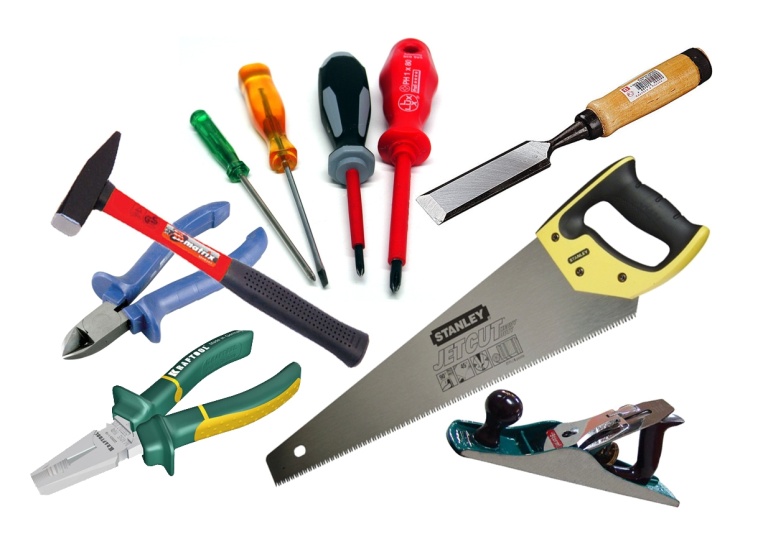 4)17;21;35;41.
Какие бывают признаки?
отличительные
признаки,
по которым предметам дают различные имена
квадрат
ромб
прямоугольник
трапеция
общие
признаки, 
по которым
 предметы
объединены в класс

четырехугольники
Какие бывают признаки?
существенные
 проявляются 
во всех
ситуациях

    У карандаша графитовый стержень
несущественные
 не меняют                  сущность       предмета

У карандаша
обгрызен кончик,
деревянный корпус
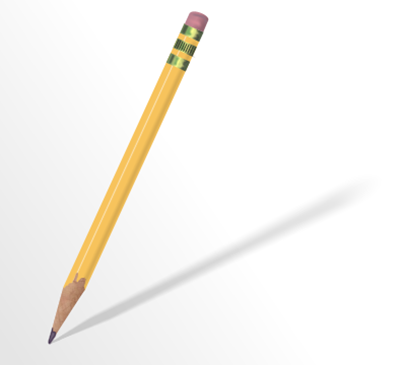 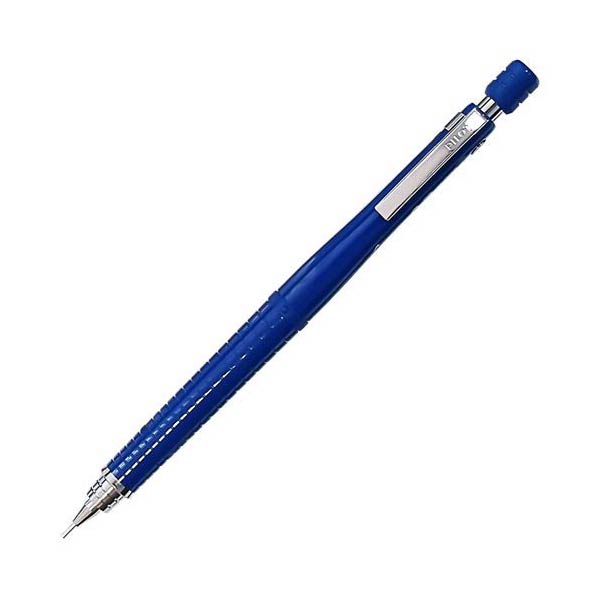 Выбери существенные признаки
сад(растения, садовник, собака, забор, земля) 

река(берег, рыба, рыболов, тина, вода)

город(автомобиль,здание,толпа,улица,дерево)

куб(углы, чертеж, сторона, урок)

деление(ученик,делимое,карандаш,делитель)
Выбери существенные признаки
сад(растения, земля) 

река(берег, вода)

город (здание, улица)

куб(углы, сторона)

Деление(делимое, делитель)
Чем отличаются четырехугольники
стороны                                             углы
Мастерская
Сказочники
Сказка:
«Как четырехугольник получил свое имя»
Научные работники
Статья:
«Признак»
Игра ?Игра!
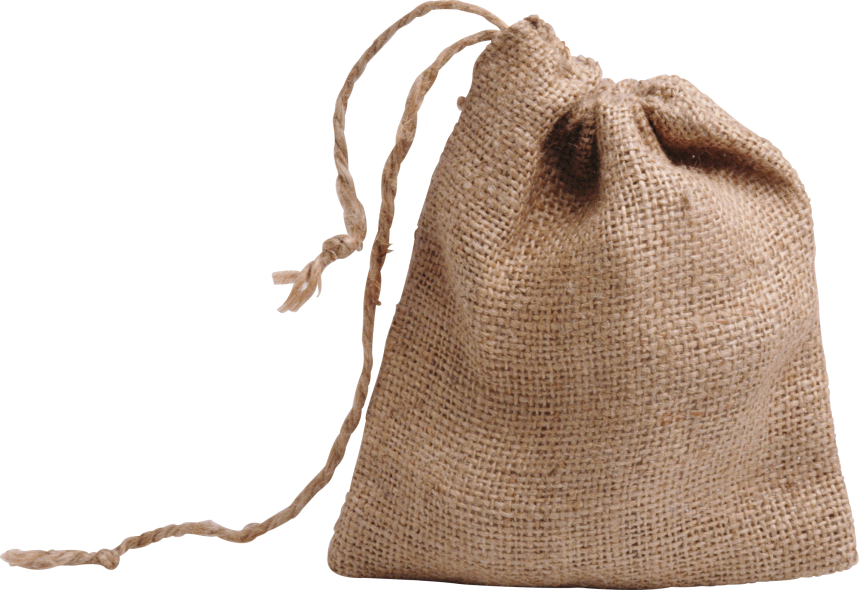 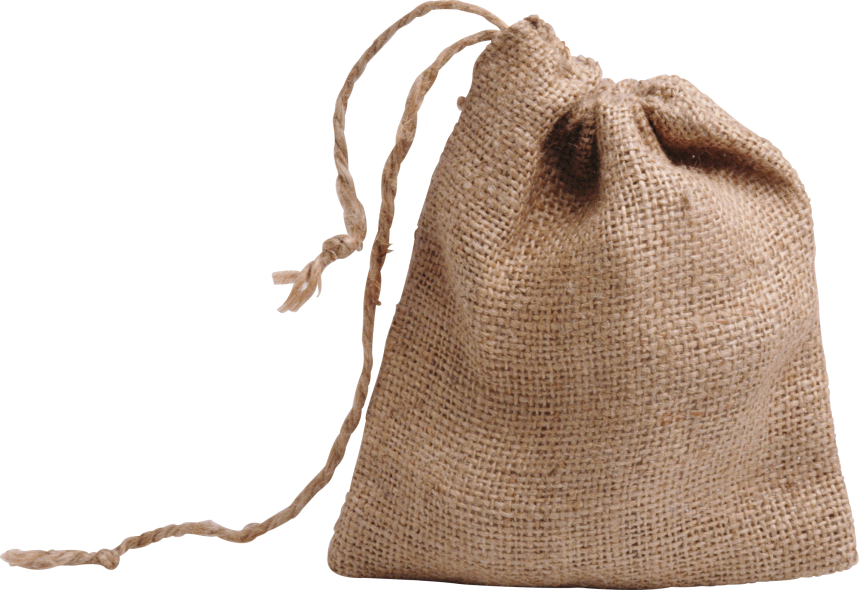 Кот в мешке
Конфеты
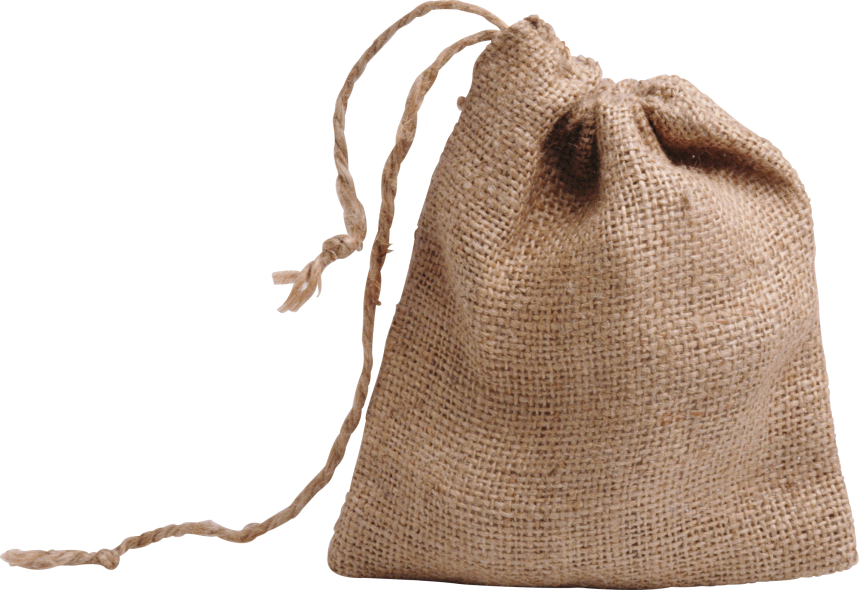 Нет Д/З
СПАСИБО
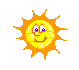 Сказка о том , как фигуры получили свои имена
Жили - были треугольники…. Большая семья. Дети были разные , и было их очень много, чем-то похожие  и чем-то отличались.. .
Родителям было трудно, потому что они мучились каждый раз, когда приходилось куда-то ехать и надо было вызывать разные машины, чтобы всем их детям удобно было путешествовать…   Но для этого надо было разделить треугольники на группы по каким-то особым признакам отличия.
И родители сели думать…

Мама сказала: а давайте так: если у  треугольника равны все  стороны, то  он будут  называться –РАВНОСТОРОННИМ.

Папа сказал: а если у треугольника равны только две стороны, то назовем его –РАВНОБЕДРЕННЫМ! 

А мама добавила: если у моего ребенка все стороны будут разными, то я назову его РАЗНОСТОРОННИМ ребенком.

Вот мы все треугольники  и разделили на группы!  И у всех есть свое имя!
Стройся!
 
!